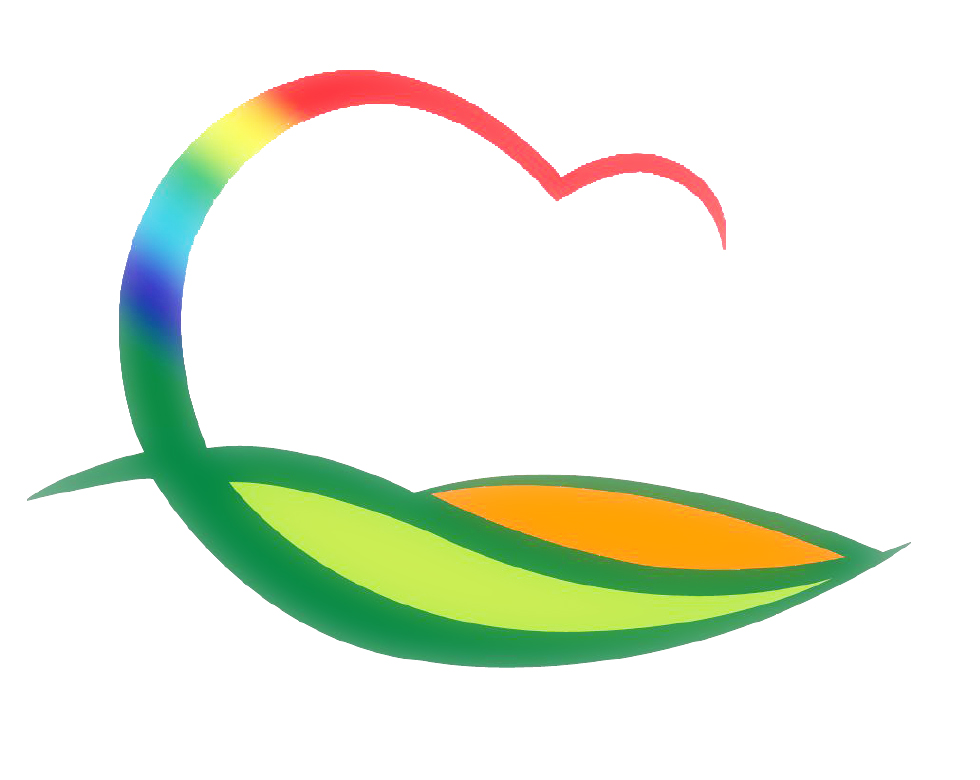 상 수 도 사 업 소
[Speaker Notes: 먼저, 지금의 옥천입니다.]
3-1. 낙후지역 먹는물 수질개선사업 추진
학산면 황산리 외 3개 마을 / 1,840백만원
관로부설 (L=19.0km), 취수보 개량 등 / 조사측량 및 주민의견 수렴
3-2. 마을상수도 개량사업 추진
용산면 한석리 외 3개 마을 / 300백만원
관로측량(L=2.0km), 관정 개발 / 조사측량 및 지적확인
3-3. 신탄배수지 염소 투입기 교체
염소 투입기 1식 / 150백만원
설치년도 : 2010년 (내구연한 : 7년)